UNIVERSITÀ DEGLI STUDI DELLA TUSCIA
FACOLTÀ DI SCIENZE POLITICHE
 
 
Corso di laurea 
Comunicazione pubblica, d'impresa e pubblicità
 
Tesina 
La tutela dei consumatori nell’Unione Europea

 
Cattedra
Storia delle Istituzioni Europee
 
Docente
Prof.ssa Giovanna Tosatti
 
Studente
Antonino Sicilia   “298”
 
 
ANNO ACCADEMICO  2011/2012
Introduzione
Il presente lavoro, prendendo spunto dal presupposto che ogni cittadino è anche un consumatore, si prefigge di mostrare,  in modo sintetico e sicuramente non esaustivo, come l'Unione europea: 

si impegna per tutelare la salute, la sicurezza e il benessere economico dei cittadini; 
cerca di aiutare i consumatori a salvaguardare i loro interessi; 
incoraggia la creazione e la gestione associazioni autonome di consumatori.
Sommario
Il consumatore
Origini della difesa dei consumatori
L’Unione Europea
Il sistema giuridico comunitario
Evoluzione della legislazione in materia di consumo
Le iniziative della Comunità negli ultimi vent’anni
I piani triennali
I piani quinquennali
Libro verde in materia di tutela dei consumatori
Il consumatore
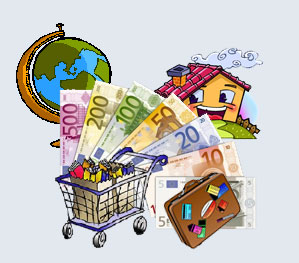 Per consumatore si intende la “persona fisica che acquista o utilizza beni o servizi per scopi non riferibili alla attività imprenditoriale o professionale eventualmente svolta”. 
(Codice del Consumo - Decreto Legislativo 6 settembre 2005, n. 206)
I diritti fondamentali riconosciuti sono: 

tutela della salute;
sicurezza e qualità dei prodotti e dei servizi;
adeguata informazione e corretta pubblicità;
educazione al consumo;
correttezza, trasparenza ed equità  nei rapporti contrattuali;
promozione e sviluppo dell'associazionismo libero;
erogazione dei servizi pubblici secondo standard di qualità ed efficienza.
CARTA DEI DIRITTI FONDAMENTALI DELL'UNIONE EUROPEA 
Art. 38 - Protezione dei consumatori - Nelle politiche dell'Unione è garantito un livello elevato di protezione dei consumatori.
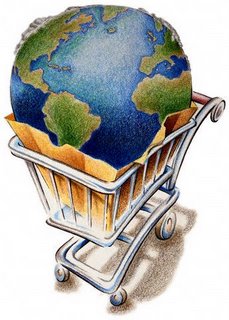 Origini della difesa dei consumatori
Il tema della difesa dei consumatori ha radici antiche: si possono infatti trovare proibizioni contro il cibo adulterato e i falsi pesi già nel Vecchio Testamento, nel Codice di Hammurabi, o nelle antiche leggi indiane, ma sarebbe del tutto fuori luogo considerarli diversamente da semplici interventi di contenimento dei costi di transazione, ben lontani dal moderno concetto di politiche a favore dei consumatori.

Forme rudimentali di tutela dei consumatori sono rintracciabili anche nel Medio Evo, derivanti dalla protezione fornita dalle strutture morali della Chiesa cattolica e dalle norme interne delle corporazioni, ma anche queste riguardavano solo limitatamente le transazioni commerciali e non proteggevano specificatamente il consumatore.
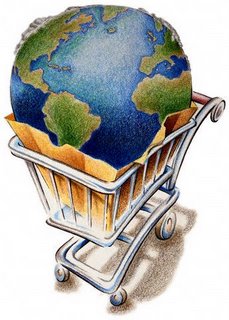 Origini della difesa dei consumatori
Il fenomeno sociale del consumerismo nasce negli Stati Uniti d'America alla fine del XIX secolo, ed è il frutto di una vasta protesta degli strati più poveri del proletariato americano, già allora vessato dai grandi monopolisti ed oligopolisti che imponevano alti prezzi e qualità scadente sui generi di prima necessità.
La prima esperienza organizzata concernente il consumerismo ebbe origine proprio in quegli anni, e portò alla fondazione della rivista "Consumers Research Bulletin", che pubblicava i risultati di test comparativi su prodotti di largo consumo. 
A questa iniziativa fece seguito la nascita di "Consumers Union", un'associazione ancora oggi molto attiva negli Stati Uniti ed in Canada.
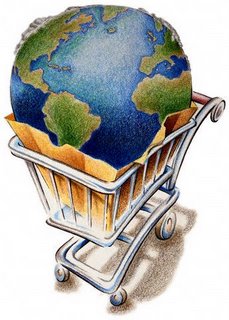 Origini della difesa dei consumatori
Nel secondo dopoguerra la cultura consumerista trovò terreno fertile in Europa. 

Negli anni cinquanta, ad esempio, il governo inglese ritenne necessario dare ai consumatori la possibilità di esprimersi su materie che tradizionalmente erano riservate a produttori e commercianti, e creò un apposito organismo amministrativo di protezione. Nella stessa direzione si mosse anche il governo danese.
Solo nel 1975, la Comunità Europea, dopo un lungo dibattito interno, riordina in modo organico tutte le iniziative in materia di tutela del consumatore e precisa quali saranno gli obiettivi del suo intervento: 

la protezione contro i rischi e per la salute del consumatore; 
la protezione degli interessi economici del consumatore; 
la predisposizione di consulenza e assistenza per il risarcimento dei danni; 
l'informazione e l'educazione del consumatore; 
la consultazione e la rappresentanza dei consumatori nella predisposizione delle decisioni che li riguardano.
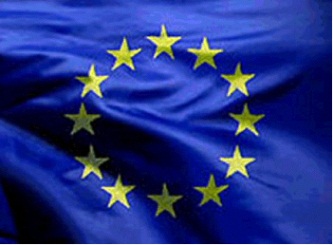 L’Unione Europea
L'unione Europea è un raggruppamento di Stati politicamente democratici, che hanno manifestato la  propria volontà di partecipare al progetto di integrazione economica e di unificazione politica. 

L'idea ha avuto origine al termine del secondo conflitto mondiale, quando si cercò di costruire, sulle macerie di un continente devastato, un progetto politico in grado di mantenere la pace e promuovere la crescita economica fra gli stati europei.
Dal 1951, un susseguirsi di Trattati ed Accordi ha progressivamente costruito comuni  intenti, politiche, strumenti legislativi ed istituzioni. 

Dal 1993, anno di entrata in vigore del Trattato di Maastricht, la Comunità Economica Europea è divenuta Unione Europea e dal 2002 in 12 Stati Membri si è realizzata completamente l'Unione Monetaria (UEM) con l'avvento dell'Euro.
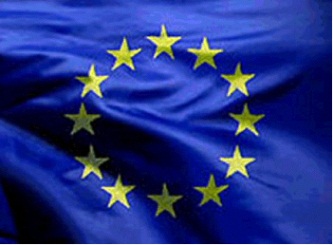 L’Unione Europea
Oggi l'Unione Europea raggruppa 27 Paesi e conta quasi 492 milioni di cittadini, che sono anche consumatori. 

Il Mercato Unico ha lo scopo di garantirgli accesso a beni e servizi di qualità, sicuri, trasparenti e competitivi.
Le politiche di tutela dei diritti dei consumatori dell’Unione Europea sono fondamentali per:

ridurre le disuguaglianze;
lottare contro le prassi sleali;
promuovere la salute e la sicurezza;
migliorare il tenore di vita in generale;
…ma soprattutto aumentare la fiducia.
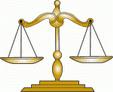 Il sistema giuridico comunitario
Le politiche comunitarie vengono attuate dall’Unione Europea attraverso una serie di strumenti giuridici normativi e non, che sono di diversa natura, grado di coercitività e livello di specificità.
I principali sono: regolamenti, direttive, decisioni, raccomandazioni e pareri. 
A questi strumenti, si aggiungono il Libro Bianco, il Libro Verde ed altri dispositivi, che rendono condivisi i risultati di studi e consultazioni effettuati a livello comunitario.
Il Regolamento: secondo l’art. 249 del TCE (il Trattato Istitutivo della Comunità Economica Europea) “Il regolamento è un atto di natura normativa, di portata generale. Esso è obbligatorio in tutti i suoi elementi e direttamente applicabile in ciascuno degli Stati membri”.
La Direttiva: secondo l’art. 249 TCE, 3° comma, “la Direttiva vincola lo Stato Membro per quanto riguarda il risultato da raggiungere, salva restando la competenza degli organi nazionali in merito alla forma e ai mezzi”. La Direttiva, a differenza del Regolamento, necessita di una legge di attuazione (o di recepimento) che ne trasponga le disposizioni a livello nazionale.
La Decisione: è un atto normativo di tipo specifico, applicabile sia agli Stati Membri (anche uno soltanto) che alle singole persone giuridiche o al limite anche fisiche. E’ obbligatorio in tutti i suoi elementi e vincola i destinatari da essa espressamente designati.
La Raccomandazione e il Parere: sono due tipologie di atto non vincolante teso a favorire un determinato comportamento o ad esprimere una valutazione condivisa a livello di Unione Europea. I pareri sono generalmente utilizzati per rendere noto il punto di vista dell’istituzione comunitaria che li emana, su una data materia.
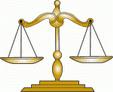 Il sistema giuridico comunitario
Con il termine francese "acquis communaitaire" si intende l'insieme della normazione dell'Unione Europea. 

Esso è in continua evoluzione ed è costituito: 

dai principi, dagli obiettivi politici e dal dispositivo dei trattati;
dalla legislazione adottata in applicazione dei trattati e dalla giurisprudenza della Corte di giustizia;
dalle dichiarazioni e dalle risoluzioni adottate nell'ambito dell'Unione;
dagli atti che rientrano nella politica estera e di sicurezza comune;
dagli atti che rientrano nel contesto della giustizia e degli affari interni; 
dagli accordi internazionali conclusi dalla Comunità e da quelli conclusi dagli Stati membri tra essi nei settori di competenza dell'Unione.

In tema di tutela dei consumatori, l’acquis comunitario è in corso di revisione: la Commissione UE ha lanciato ampi processi di consultazione, indagini e gruppi di lavoro a questo fine.
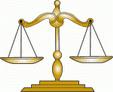 Il sistema giuridico comunitario
La Comunità Europea, oggi Unione, ha legiferato, con specifico riferimento alla protezione dei consumatori, in materia di: 

sicurezza dei cosmetici;
etichettatura dei prodotti alimentari; 
pubblicità ingannevole;
vendite a domicilio; 
sicurezza dei giocattoli e sicurezza generale dei prodotti; 
pagamenti transfrontalieri; 
clausole abusive nei contratti; 
vendite a distanza; 
multiproprietà; 
commercio elettronico; 
vendite a distanza dei servizi finanziari; 
contratti di viaggio; 
garanzie di conformità dei prodotti; 
tutela della privacy.
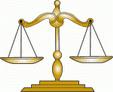 Il sistema giuridico comunitario
La tutela del consumatore viene attuata soprattutto mediante lo strumento della Direttiva, poiché, nell'ottica del riavvicinamento delle legislazioni, vincola gli Stati Membri  al raggiungimento dell'obiettivo fissato, lasciando una certa flessibilità nelle modalità di applicazione delle sue disposizioni.
Il consumatore è tutelato negli  acquisti di beni di consumo in ogni Stato Membro, che non può sottrarsi dal riconoscere  il  livello minimo di tutela fissato nella direttiva.
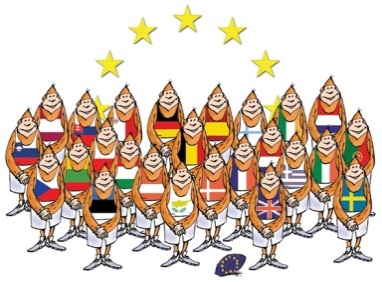 La tutela dei consumatori oltre il canale legislativo
La direzione Generale per la Salute e la Tutela dei Consumatori
E' stata istituita, presso la Commissione Europea, la Direzione Generale per la Salute e la Tutela dei Consumatori (prima DG XXIV, poi denominata SANCO). 
La DG SANCO ha un ruolo determinante nella preparazione delle strategie, degli obiettivi e degli strumenti di tutela consumatori.
La DG SANCO che promuove e tutela la salute e la sicurezza dei consumatori, realizza programmi di informazione ed educazione al consumo, ricerca, formazione. Avvia periodicamente consultazioni. Supporta inoltre, anche finanziariamente, numerosi progetti e attività delle associazioni di consumatori.
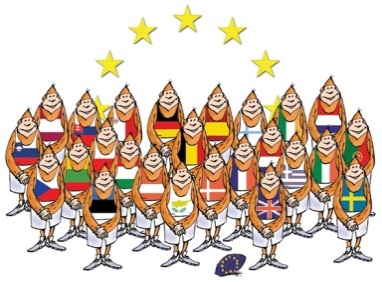 La tutela dei consumatori oltre il canale legislativo
Il Gruppo Consultivo Europeo dei Consumatori
Il 9 ottobre 2003, la Commissione Europea ha istituito un Gruppo Consultivo Europeo dei Consumatori.
Il Gruppo Consultivo può essere consultato dalla Commissione su tutti i problemi riguardanti la tutela degli interessi dei consumatori nell'Unione Europea. 
Esso è composto da un membro rappresentante di ciascuna organizzazione nazionale di consumatori e da un membro proveniente da ciascuna organizzazione europea dei consumatori.
In sintesi, queste sono le funzioni del Gruppo:

costituire un forum di discussione generale sui problemi relativi alla tutela dei consumatori; 
manifestare opinioni sulle questioni comunitarie che coinvolgono la protezione dei consumatori; 
consigliare e orientare la Commissione nella definizione delle sue politiche aventi una ripercussione sugli interessi dei consumatori; 
informare la Commissione sugli sviluppi della politica dei consumatori adottata nei paesi membri; 
funzionare da cassa di risonanza dell'azione comunitaria per la altre organizzazioni nazionali.
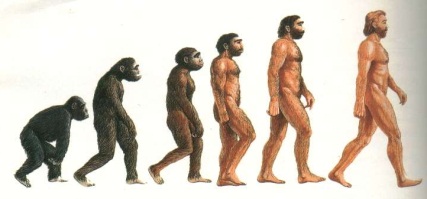 Evoluzione della legislazione in materia di consumo
La legislazione in materia di consumo si è evoluta in maniera graduale e per certi versi, accidentata, fino alla consacrazione nel Codice del Consumo, introdotto con il D.Lgs. n. 206/2005. 

L’esigenza di introdurre norme correttive a tutela dei consumatori è stata avvertita a livello europeo come strumento per tutelare la concorrenza.
Con il Trattato di Roma del 1957 che ha istituito il mercato comune dando il via alla libera circolazione delle merci, ha iniziato a prendere corpo la tutela del consumatore come strumento per assicurare la libertà dei commerci tra i paesi aderenti al Trattato.
Nel 1975 la risoluzione CEE ha individuato le linee programmatiche in materia di tutela dei consumi che vanno dalla tutela della salute e sicurezza del consumatore, alla corretta informazione ed educazione.
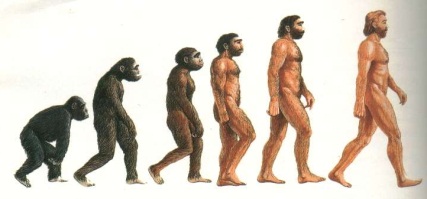 Evoluzione della legislazione in materia di consumo
Ulteriore passo avanti viene fatto dal Trattato di Mastricht del 1992 il quale ha dedicato un titolo alla tutela del consumatore nei confronti del quale devono essere adottati livelli di protezione elevati. 

Con il Trattato di Mastricht la figura del consumatore entra a far parte del sistema di protezione della normativa comunitaria non più solo in via indiretta.
L’art. 129 del Trattato di Mastricht è stato modificato dal Trattato di Amsterdam del 1997 nel quale la Comunità si impegna a “promuovere gli interessi dei consumatori e ad assicurare un livello elevato di protezione”. 
Con tale espressione il legislatore comunitario non si limita ad un generico obbligo di protezione ma a iniziative propositive dirette a migliorare continuamente la tutela del consumatore come necessaria tappa per garantire uno sviluppo sostenibile del mercato europeo.
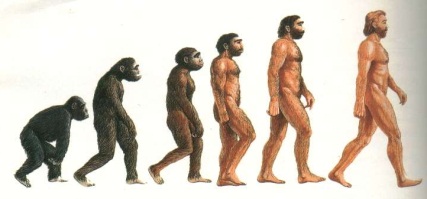 Evoluzione della legislazione in materia di consumo
Il 23 ottobre 2005 è entrato in vigore, in Italia, il Codice del consumo (D.Lgs. 6 settembre 2005 n. 206). Questo testo raccoglie e riassetta tutta la normativa in materia di diritti dei consumatori, riorganizzando in forma di ordinamento la disciplina dei rapporti intercorrenti tra il soggetto professionale e il consumatore e coordinando la disciplina italiana con quella comunitaria.
Il Codice del consumo rappresenta un intervento che si allinea alle analoghe legislazioni di settore presenti in altri paesi europei.
Il Codice del consumo ha comunque subito, a sua volta, interventi modificativi, primo fra i quali il D.Lgs. n. 221/2007 contenente “Disposizioni correttive e integrative del D.Lgs. 6 settembre 2005 n. 206 recante Codice del Consumo”.
Altra importante modifica è stata introdotta dalla L. 23 luglio 2009 n. 99, la quale ha modificato l’art. 140 bis del Codice del Consumo relativo alle azioni di classe. Tale modifica non ha introdotto una vera e propria class action sul modello statunitense.
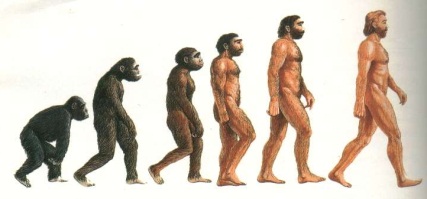 Evoluzione della legislazione in materia di consumo
Nel corso degli anni questa politica ha assicurato ai consumatori un alto grado di sicurezza in vari settori. 

In particolare sono in vigore misure specifiche per i giocattoli, le attrezzature di protezione individuale, le apparecchiature elettriche, i cosmetici, i prodotti farmaceutici, i macchinari e le imbarcazioni da diporto.
Nel gennaio 2004, l'UE ha introdotto norme più severe sul ritiro dal commercio dei prodotti difettosi.
I principali prodotti a rischio sono i giocattoli, seguiti dalle apparecchiature elettriche e dai dispositivi di illuminazione. 

Le nuove norme stabiliscono anche prescrizioni sulla sicurezza di prodotti quali attrezzature sportive e per parchi giochi, articoli di puericultura, apparecchi a gas e la quasi totalità dei prodotti per la casa, tra cui tessuti e mobili.
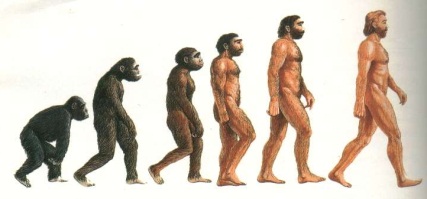 Evoluzione della legislazione in materia di consumo
Nel corso degli anni sono stati presi provvedimenti per salvaguardare gli interessi più generali dei consumatori in settori quali:

le prassi commerciali scorrette;
la pubblicità ingannevole e comparativa;
gli indicatori dei prezzi e l'etichettatura;
le clausole contrattuali vessatorie;
la vendita a distanza e la vendita a domicilio;
la multiproprietà e le vacanze "tutto compreso";
i diritti dei viaggiatori.
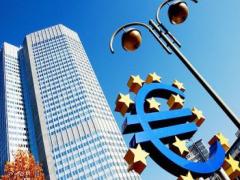 Le iniziative della Comunità negli ultimi vent’anni
All'interno della Comunità Europea i primi anni ottanta furono caratterizzati da interventi settoriali che riguardavano l'informazione del consumatore, la pubblicità e le garanzie post-vendita.
Il primo luglio 1987 è entrato in vigore l'Atto Unico Europeo ed è stato rafforzato il ruolo del comitato economico e sociale, che ha competenza in materia di protezione del consumatore.
Successivamente, il trattato di Maastricht, che ha trasformato la Comunità Economica in Unione Europea, ha previsto un apposito titolo dedicato alla protezione del consumatore, e ha attribuito all'Unione competenze specifiche in materia.
L'Unione contribuisce ad un livello elevato di protezione dei consumatori, e promuove azioni di sostegno ed integrazione della politica svolta dagli stati membri al fine di tutelare la salute, gli interessi economici dei consumatori e di garantire loro un'adeguata informazione.
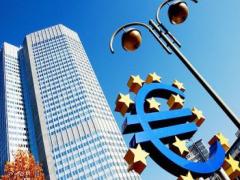 Le iniziative della Comunità negli ultimi vent’anni
I piani di azione triennale
A partire dal 1990 la Commissione CE ha iniziato l'elaborazione di piani strategici ad ampio respiro, i cosiddetti "piani triennali", aventi lo scopo di incidere realmente sulle politiche degli stati membri nei settori riguardanti la tutela dei consumatori, per giungere ad un effettivo ravvicinamento delle legislazioni.
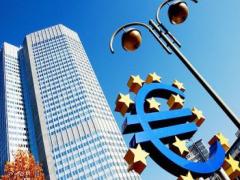 Le iniziative della Comunità negli ultimi vent’anni
I piani di azione triennale
Il piano di azione triennale, 1990/1992, è stato caratterizzato da una intensa attività legislativa. 
Tra le Direttive approvate si possono ricordare: 

la Direttiva sulla sicurezza generale dei prodotti (92/59CEE); 
la Direttiva sulla etichettatura e la presentazione dei generi alimentari destinati al consumatore finale (90/496/CEE - 91/72/CEE - 91/238/CEE - 92/11/CEE); 
la Direttiva sul ravvicinamento delle legislazioni in materia di credito al consumo (90/88/CEE); 
la Direttiva sui viaggi, le vacanze ed i circuiti "tutto compreso" (90/314/CEE) e sulle clausole stipulate nei contratti con i consumatori (93/13/CEE, approvata dal Consiglio il 5 aprile 1993 a conclusione di lavori preparatori iniziati nel 1990 - proposta 3/9/90 90/322).
La seconda importante iniziativa del piano triennale 1990/92 consisteva i una serrata azione di informazione ed istruzione, quale indispensabile complemento delle misure legislative.
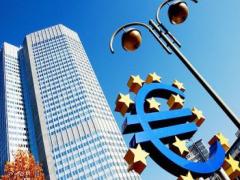 Le iniziative della Comunità negli ultimi vent’anni
I piani di azione triennale
Il "Piano triennale, che abbraccia il periodo" 1993/1995 è stato formulato con l'intento di consolidare il lavoro svolto dalla Commissione nei precedenti interventi.
Una delle priorità è quindi stata quella di migliorare l'informazione del consumatore, puntando al coordinamento ed al consolidamento delle politiche di comunicazione.
Viene dato il massimo impulso ad iniziative editoriali, sia a livello di grande mercato che, in collaborazione con le associazioni di consumatori,  a livello settoriale e nazionale.
Altri punti qualificanti del piano 1993/1995 sono stati la ricerca di una maggiore efficacia nella protezione dei diritti dei consumatori agevolandone l'accesso alla giustizia o la composizione extragiudiziale delle vertenze, ed il tentativo di un migliore adeguamento dei servizi finanziari alle esigenze di certezza e sicurezza degli utenti.
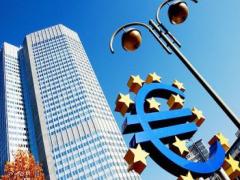 Le iniziative della Comunità negli ultimi vent’anni
I piani di azione triennale
Il piano 1996/1998 è stato elaborato con l'obiettivo di completare il lavoro avviato con i piani precedenti, considerando l'esigenza di misure correttive e prendendo atto degli enormi cambiamenti già avvenuti ed in divenire all'interno dell'Unione.
Sempre in primo piano è la necessità di informare ed educare i consumatori, per metterli in grado di sfruttare appieno i cambiamenti tecnologici della società multimediale. Un elevato livello di priorità ha il sostegno finanziario verso le associazioni di consumatori, tale da garantire uno sviluppo a breve e medio termine del movimento in tutta l'Europa del sud, dove tradizionalmente è esigua la presenza di tali strutture.
I punti nove e dieci del documento programmatico sono poi estremamente innovativi e qualificanti, e riguardano rispettivamente: 

l'assistenza giuridica e tecnica ai paesi dell'Europa centro orientale, al fine di promuovere gli interessi dei consumatori e l'attuazione di una politica efficace in loro favore (anche in vista di una auspicabile futura adesione all'Unione); 
l'elaborazione di strategie adeguate per una politica dei consumatori all'interno delle politiche di supporto ai paesi in via di sviluppo.
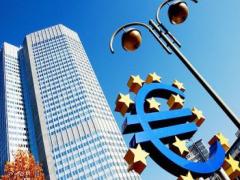 Le iniziative della Comunità negli ultimi vent’anni
I piani di azione triennale
Il "Piano di azione in materia di politica dei consumatori 1999-2001" è stato caratterizzato da diversi eventi che hanno interessato in particolare la salute e la sicurezza dei consumatori.
Un elemento significativo della ristrutturazione in seno alla Commissione è stato dato dalla concentrazione delle tematiche di protezione della salute dei consumatori in un'unica Direzione generale sotto la responsabilità di un unico Commissario. L'aspetto più importante di questo cambiamento è consistito nell'affidare alla Direzione generale "Salute e tutela dei consumatori" la responsabilità della sicurezza alimentare lungo l'intera filiera alimentare, "dai campi alla tavola".
A questo cambiamento organizzativo ha fatto rapidamente seguito l'adozione, ad opera della Commissione, il 12 gennaio 2000, del Libro bianco sulla sicurezza alimentare. 
Il Libro bianco intende realizzare lo standard più elevato possibile di sicurezza alimentare e stabilisce un piano di riforma radicale. 
Esso contiene proposte relative a un grande programma di riforma legislativa e alla creazione di una nuova autorità alimentare europea.
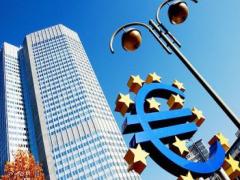 Le strategie per la politica dei consumatori – I piani quinquennali
Dal 2002 i piani di azione sono passati da una strategia di azione triennale ad una strategia che abbraccia un quinquennio.
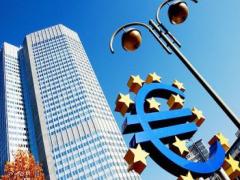 Le strategie dei consumatori negli ultimi piani quinquennali
Strategia per la politica dei consumatori periodo 2002-2006
Le strategie per la politica dei consumatori – I piani quinquennali
Periodo 2002-2006
Con la Comunicazione della Commissione, del 7 maggio 2002, l’Unione Europea ha fissato la “ Strategia per la politica dei consumatori per il quinquennio 2000-2006”.

Attraverso tale strategia sono stati individuati i seguenti obiettivi da perseguire:

un elevato livello di protezione dei consumatori; 
l'applicazione effettiva delle regole di protezione dei consumatori;
la partecipazione delle organizzazioni dei consumatori alle politiche comunitarie.
I tre obiettivi precitati sono destinati a facilitare l'integrazione degli interessi dei consumatori in tutte le altre politiche comunitarie, a massimizzare i vantaggi del mercato unico per i consumatori e a prepararsi all'ampliamento.
Il campo d'applicazione della strategia è inerente:

la sicurezza dei consumatori;
le questioni economiche e giuridiche che li riguardano sul mercato;
le informazione e l’educazione dei consumatori;
la promozione delle organizzazioni dei consumatori e il contributo di queste ultime all'elaborazione della politica dei consumatori.
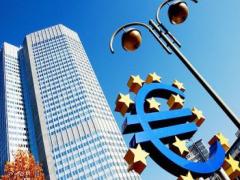 Le strategie per la politica dei consumatori – I piani quinquennali
Periodo 2007-2013
Con la Comunicazione della Commissione, del 13 marzo 2007  l’Unione Europea ha fissato la “ Strategia per la politica dei consumatori per il quinquennio 2007-2013”.
La strategia per la politica dei consumatori (2007-2013) intende stabilire un livello equivalente di sicurezza e di protezione in tutta l'Unione Europea e un mercato interno meglio integrato, attraverso i seguenti obiettivi:
dare più poteri ai consumatori instaurando un mercato più trasparente che consenta di fare vere scelte di consumo, ad esempio in termini di prezzo e di qualità;
rafforzare il benessere dei consumatori dal punto di vista della qualità, della diversità, dell'accessibilità, della sicurezza, ecc.;
tutelare i consumatori contro i rischi e le minacce gravi.
Le priorità dell'attuale politica comunitaria restano quelle del periodo precedente: un alto livello di tutela dei consumatori e l'applicazione delle norme in materia di tutela dei medesimi. 

Questa politica si concentra su cinque settori:
un miglioramento del controllo dei mercati di consumo e delle politiche nazionali a favore dei consumatori;
un miglioramento della normativa concernente la tutela dei consumatori;
il rafforzamento della sicurezza dei prodotti sul mercato, grazie a strumenti di controllo;
la considerazione degli interessi dei consumatori in altre politiche comunitarie;
un miglioramento dell'informazione e dell'educazione dei consumatori, ad esempio, rafforzando il ruolo dei centri europei dei medesimi.
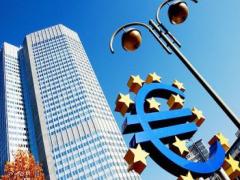 Libro verde sulla revisione dell'acquis comunitario in materia di tutela dei consumatori
L'attuale normativa relativa alla tutela dei consumatori si basa su un'armonizzazione minima e sulla possibilità concessa agli Stati membri di renderla più rigida.
Questo Libro verde lancia una consultazione pubblica, proponendo tre soluzioni prevedibili per quanto concerne il grado di armonizzazione:

un'armonizzazione totale della legislazione;
l'armonizzazione minima attuale ma con una clausola di riconoscimento reciproco;
l'armonizzazione minima combinata col principio del paese di origine (le imprese stabilite in altri Stati membri dovrebbero unicamente conformarsi alle norme applicabili nel loro paese di origine).
Inoltre, il libro verde propone la revisione di 9 direttive essenziali alla protezione dei consumatori e la creazione di una nuova direttiva sul credito al consumo.
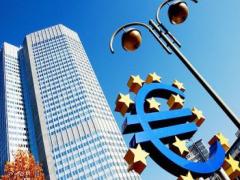 Grazie 
per 
l’attenzione